Mobinil Power Roadmap
restricted - Technology - N D 2011
The Egyptian Company for Mobile Services (Mobinil)
Mar 15th, 2011
Agenda
1
Green Power
2
Energy Saving
3
Carbon Credit & LEED Building
Green Power
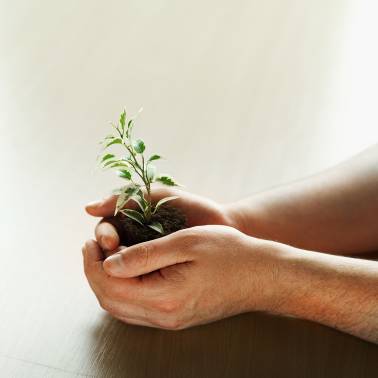 Current Solar Project

GSMA assessment  pure solar site

Hybrid sites
Objective
To study opportunities to transfer network sites in off grid areas powered by diesel generator to renewable green power (Solar System)
Why?
Noticeable reduction in solar system prices, that will leads to achieve better ROI & payback period
Fuel trend price is unpredictable, we do expect Sharpe increase in the coming 5 years reference to the below trend
175% increase  Y03 to Y10 
one liter =0.2$
Solar Map for the achieved sites (100)
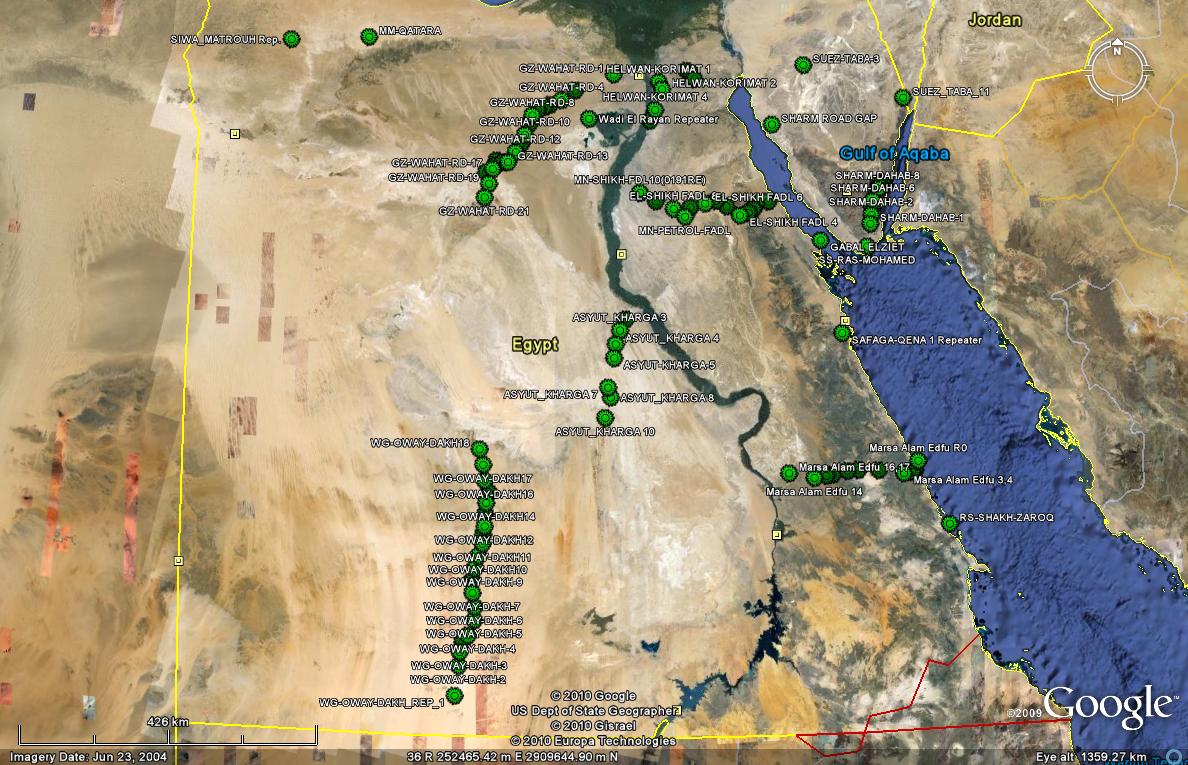 Green Power
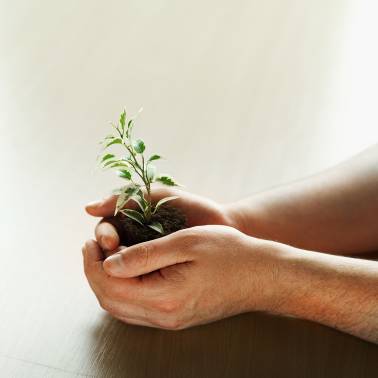 Current Solar Project

GSMA assessment  pure solar site

Hybrid sites
GSMA assessment
In progress:
40 road sites planned to be launched during 2011

Future extensions:
150 sites have been initially identified as being most suitable for the use of renewable energy
These 98 sites consume a total of 2,189,214 Litres of fuel per year at a current cost of $634,845 and is likely to increase significantly in the coming years
98 sites Ready potential for solar power deployment
Releasing 145 genset
Net savings of 12.6 M$ after 10 years
Accordingly reducing carbon footprint (7,250 Ton)
Payback for these 98 sites is as below:
Model-900W
Solar Design – 20 Years
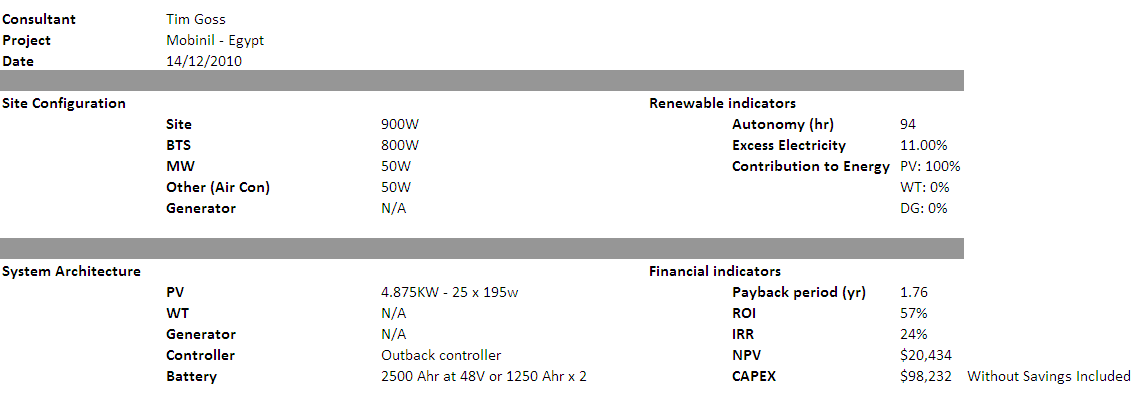 Solar Design – 20 Years
Model-900W
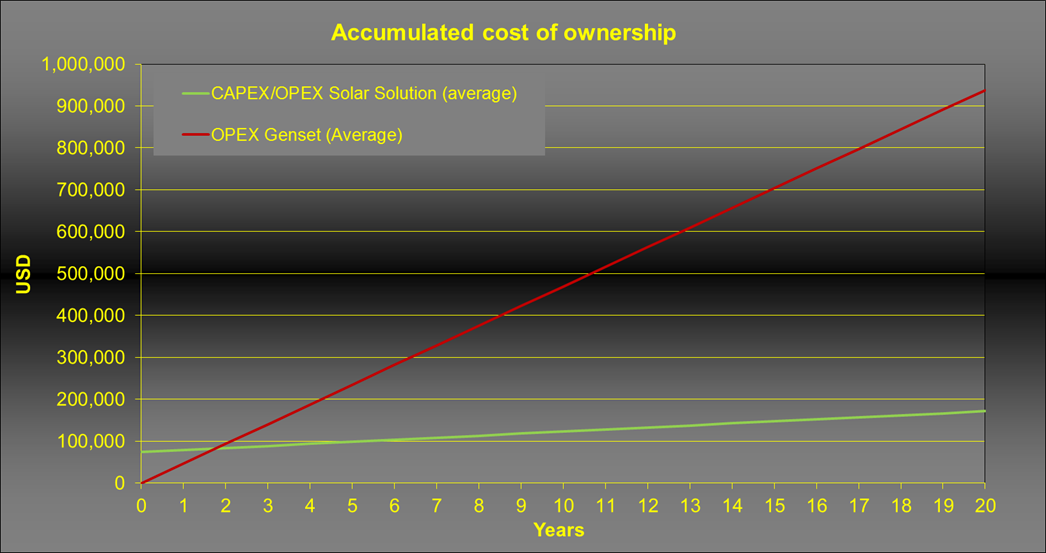 Potential solar sites
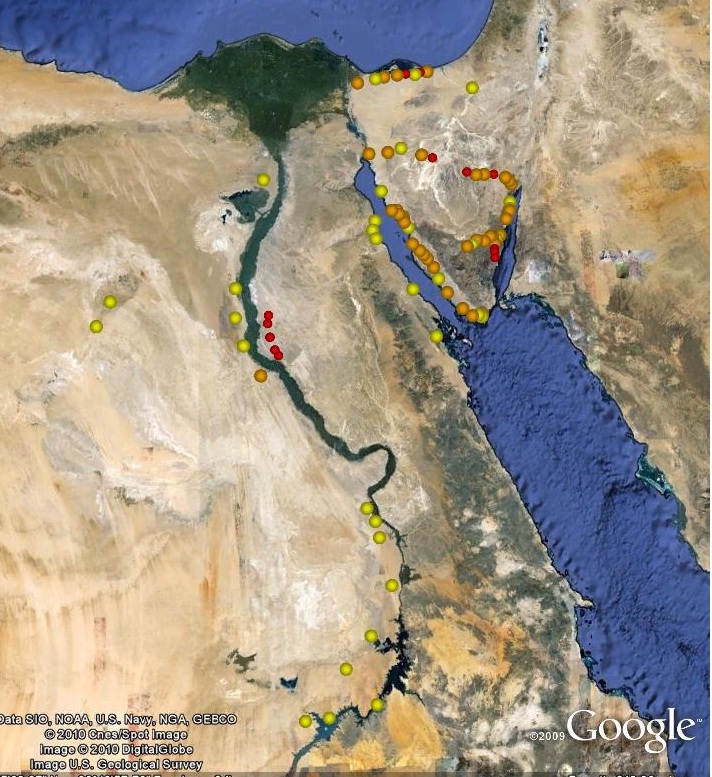 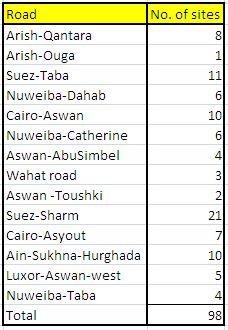 Priority 3 Sites
Priority 1 Sites
Priority 2 Sites
Green Power
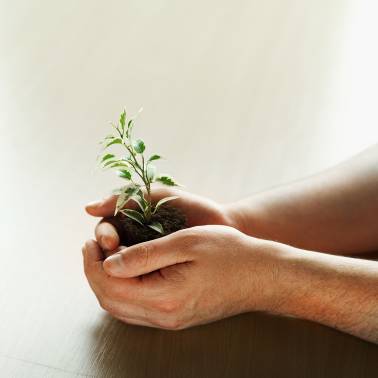 Current Solar Project

GSMA assessment  pure solar site

Hybrid (wind + batteries) sites
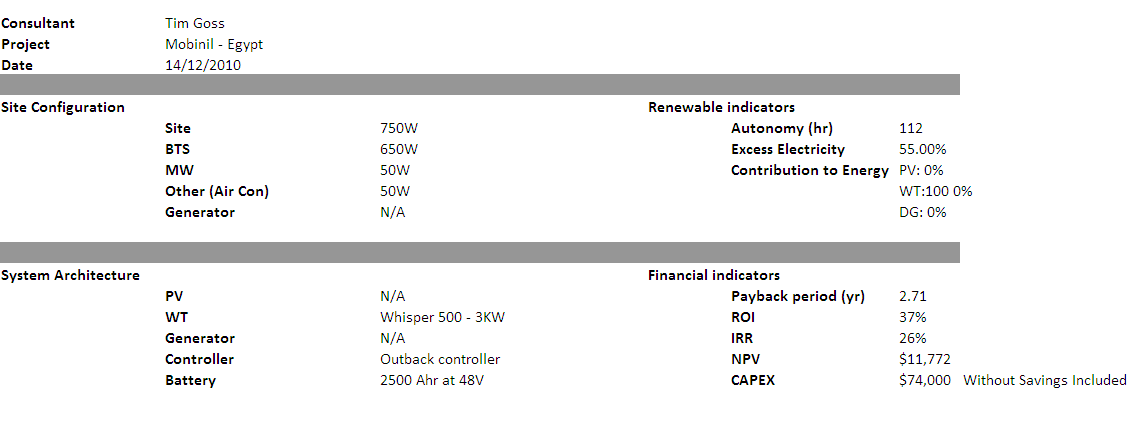 Wind + Batteries trial candidates
payback is 2.7 years for 750 watt site
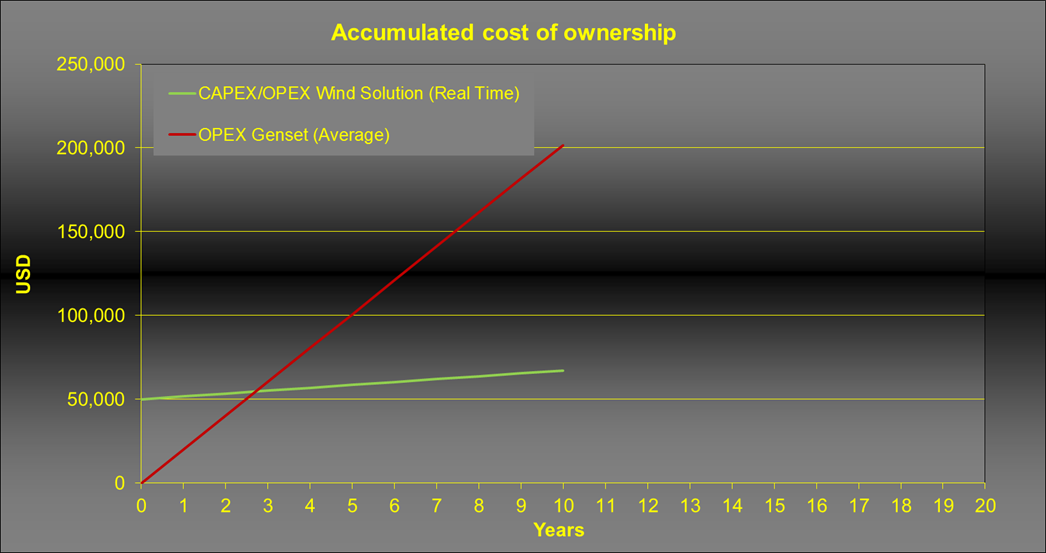 Agenda
1
Green Power
2
Energy Saving
3
Carbon Credit & LEED Building
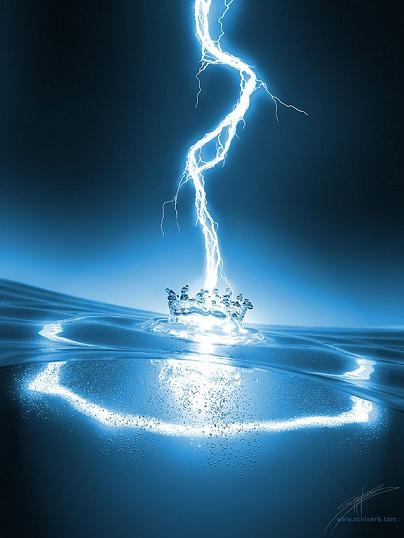 Energy Saving
Objective  & Methodology 

Saving opportunities

Cooling solutions trials

New technology/products
Overview on Telecom site Energy Consumption
40% of the site consumption will be almost eliminated if A/Cs are replaced with an alternative cooling solution.
Objectives:
Reducing Energy OPEX by using energy efficient solutions.
 Moving towards Green solutions.
 Smart energy management.
Methodology:
Tackling new and innovative solutions to reduce the energy consumption (applying on the highest sources of consumption first).
 Taking advantage of the BSS Swap to modify the power design to be more efficient.
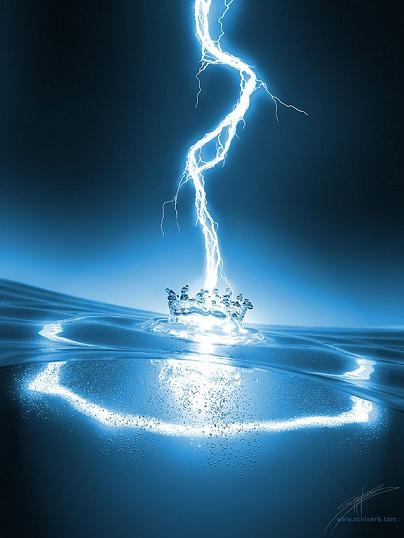 Energy Saving
Objective  & Methodology 

Saving opportunities

Cooling solutions trials

New technology/products
Saving Opportunities Box (Cooling):
Cooling Solutions Savings Vs. existing:
I-Traditional A/Cs:

1- Downgrading A/Cs after the BSS Swap:

A/Cs can be downgraded to 2 HP instead of 3HP due to lower equipment dissipation.
30% saving in A/C cons., i.e.: 12% in total site cons.

2- DAIKIN A/Cs:

Trial has been conducted  
50% saving in A/C cons., i.e.: 20 % in total site cons.
Almost no starting current, more efficient , uses eco-friendly Ferion.
Cooling Solutions Savings Vs. existing:
II-Saving Solutions:

3- Raising shelter temperature to 32 C:

A trial has been conducted (batteries inside NSN cabinet).
62% saving in A/C cons., i.e.: 25 % in total site cons.

4- Free Cooling Solution:

A trial will be conducted.
Can be used with high temp setting (with battery cooler) or low setting (without battery cooler).
80% expected saving in A/C cons., i.e.: 32 % in total site cons.
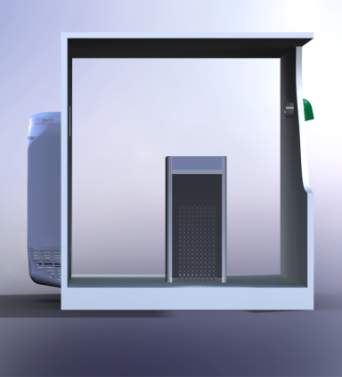 Cooling Solutions Savings Vs. existing:
III-Outdoor Solutions:

5- Outdoor Enclosures:

The A/C on the enclosure to be replaced with HEX or ventilation system.
80% expected saving in A/C cons., i.e.: 32 % in total site cons.
Can be used on new enclosures or to replace for old enclosure doors
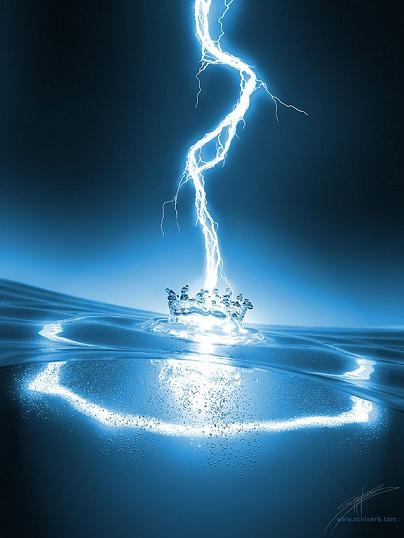 Energy Saving
Objective  & Methodology 

Saving opportunities

Cooling solutions trials

New technology/products
Ventilation system trial (Shram-Dahab 4)
Due to stock limitation of OD BTS for solar project

Indoor BTS installed in outdoor enclosure after the following preparation:-
Disconnect A/C
Replace existing DC fans (2 X 8Watt) with higher power (air flow)  (2 X 60Watt)


Trial started during June 2010

Results was as follow:-
     no high temperature was received during June
     Measurement duration July 1st till July 13th 
     Max. high Temp. was 46Cº
     Min. high temp was 31Cº
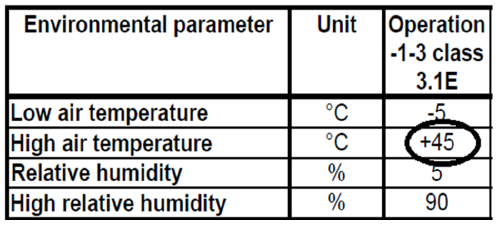 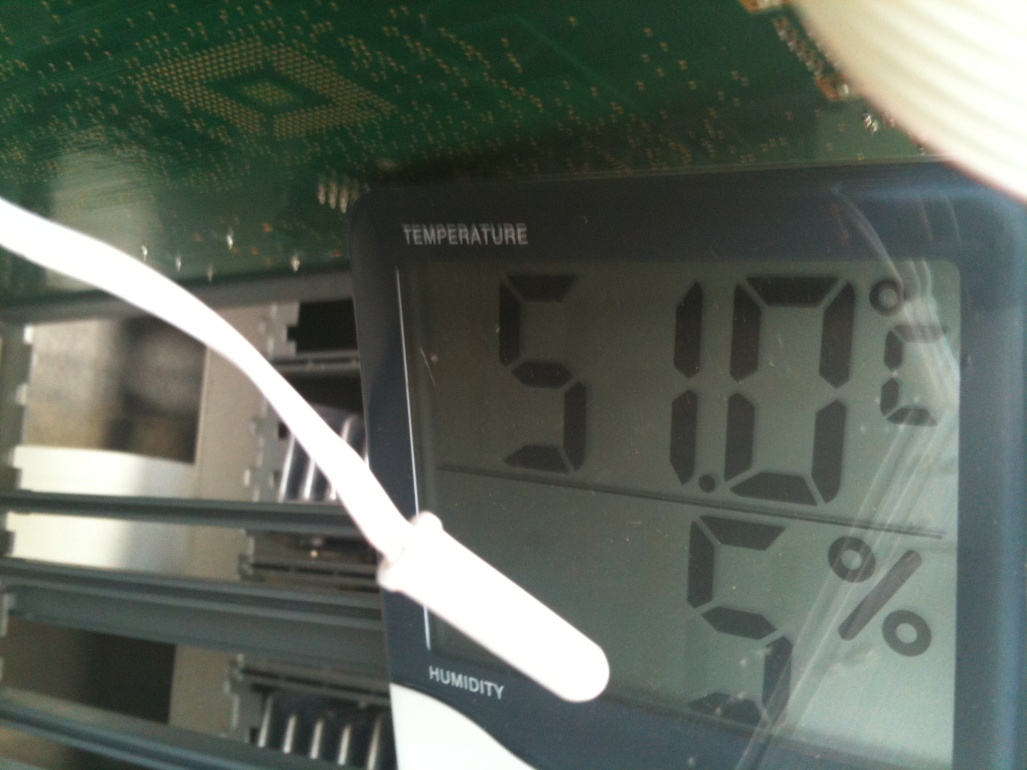 Conclusion:
 indoor BTs can safely operate up to 45Cº with ventilation system (same concept of MBO & CBO with HEX)
NSN- Site star cabinet trial
Actual specifications for the site-star cabinet (battery cooling cabinet)




Reduction in energy consumption




Cabinet application:

Using the site star as the battery cabinet instead of the existing battery enclosures which will consume 160 W instead of 940W (less CAPEX/OPEX)

Using the site star cabinet in sites with high electricity fees, such as Telecom Egypt (TE) sites. Below, the expected savings (OPEX) from the application of the site star in Telecom Egypt sites.
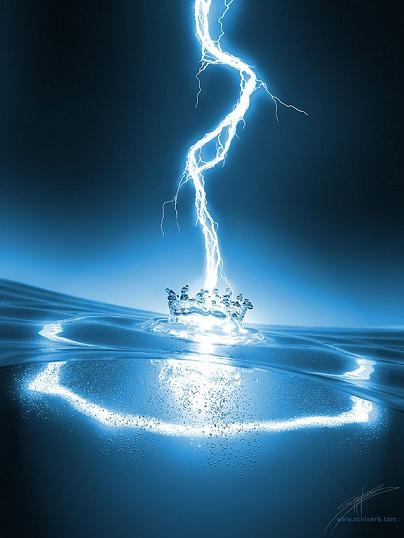 Energy Saving
Objective  & Methodology 

Saving opportunities

Cooling solutions trials

New technology/products
Smart Site Monitoring
Problem Definition:

Only 4 alarm records are currently available in Mobinil OMC (Power , Rectifier, High temp, Fire alarm) which leads to the following issues.

Trouble shooting & Diagnosing problems:
The alarms are not sufficient to diagnose the problems and define adequate solution.
Power logging should be performed manually on site.

Data base & Planning problems:
There is no data base for the power (equipment or history).
Data base is collected via the L1 maintenance subcontractors are usually not updated or accurate.
Smart Site Monitoring
“If you can’t measure it, you can’t manage it.”

Objectives:

Provide easy and fast tool to trouble shoot power problems and enhance NUR.

Build a data base for sites equipment & measurements and hence:

Diagnose the root cause of the problem & solve it (ex: stabilizers, cyclic batteries, generator, enhance battery backup.
Optimize the power designs based on actual readings.
Explore opportunities for green solutions.
Smart Site Monitoring
Methodology:

Installing monitoring system to collect power & environmental data from each site.
Data will be sent via GPRS (USB modem) to a centralized server.
The available data will be used for analysis and network enhancement.
Progress:
 Free trial will be conducted with NSN.
30 Solar sites will be installed with Alcatel monitoring systems.
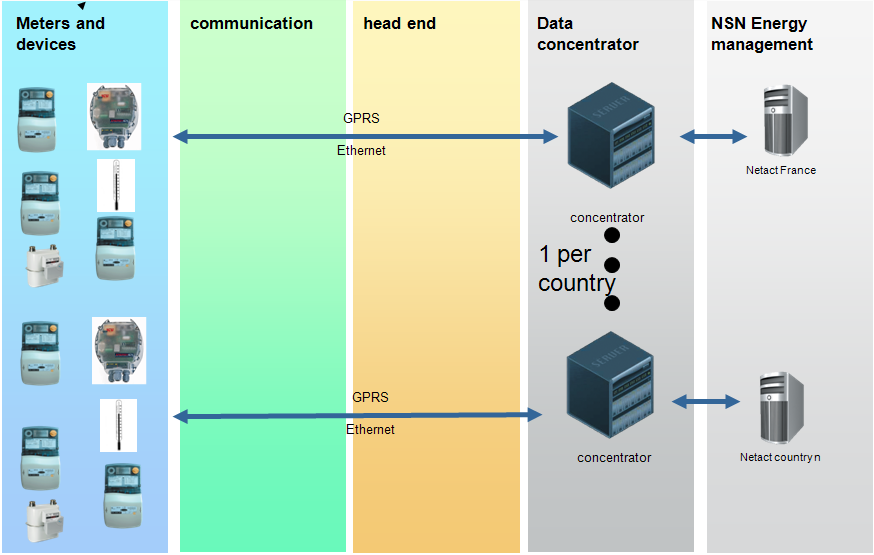 Fuel Cell
Why Fuel Cells?

Green Solution (fueled by methanol).
Produces DC current (-48 volt).
Can replace backup generator, rectifier and batteries.
250 Liter tank can operate a 5 KW site (24TRX,3G) for 2 days.

Application:

Can replace the generators installed in hazard areas.

Action:

Technical & commercial feasibility should be studied.
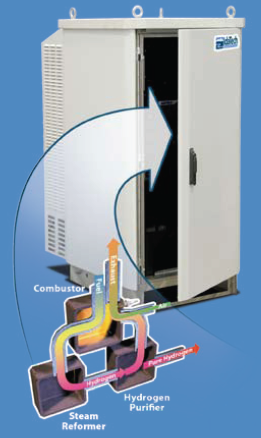 Smart Generator
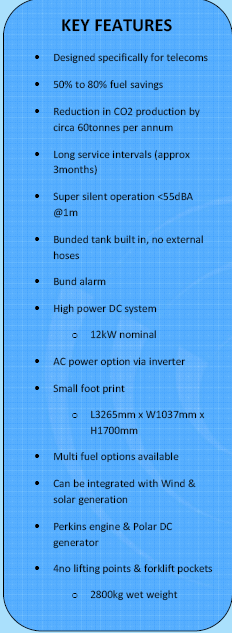 Generator, controller & batteries in one skid
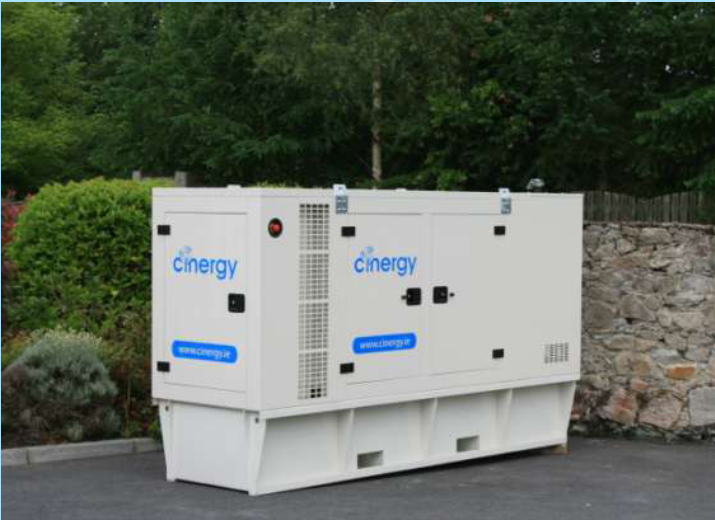 High efficiency Rectifiers
Rectifiers efficiency is currently around 92%.

New generations efficiency is around 97%.

This will save 5% of the BSS power, i.e. 3% in total site cons.
Agenda
1
Green Power
2
Energy Saving
3
Carbon Credit & LEED Building
Carbon Credit Transactions
Clean Development Mechanism “CDM” is simply one of the flexible mechanisms defined in the Kyoto Protocol, that allows transaction of carbon credits (CERs and VERs)* between developed and developing countries.












CERs: Certified Emission Reductions
VERs: Verified Emission Reductions
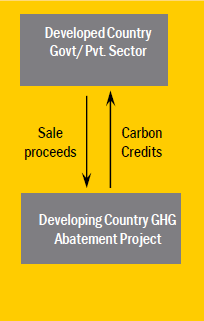 Mobinil engaged in a CDM project at which Ernst & Young will be providing advisory services for  potential Green House Gases “GHGs” abatement projects.












The current GHGs abatement projects includes:
Energy consumption reduction projects
Alternative Energy projects
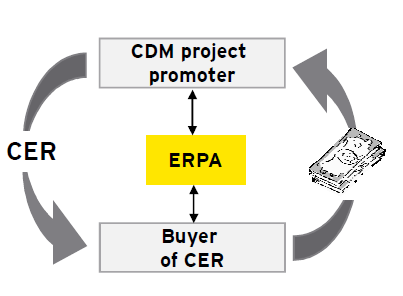 Mobinil phase 1 potential projects
BTSs/BSCs related:

Grid power replacing generators
Deployment of outdoor sites instead of indoor
Fuel cells instead of standby generators
Hybrid solutions for less fuel consumption
Solar power systems for repeaters and BTS sites
Swapping BTS sites into Single RAN (2G & 3G)
Cooling solutions instead of A/Cs with much less power consumption
Monitoring system for energy management through the network
Sharing sites with other operators to use only one source of energy
Ex: 27 KVA genset for 2 sites instead of 1 for each






MSCs/Data centers:

IP/MPLS swap
Swapping to soft switches
Transcoders swapping after SingleRAN implementation
IN swap

Facilities:

Video Conferencing
Turning off A/Cs and fade lighting after 7:00 pm
This will contribute positively in the green projects investments and will make investment in renewable and alternative energy solutions more attractive for Mobinil.
Mobinil always in the  
LEED
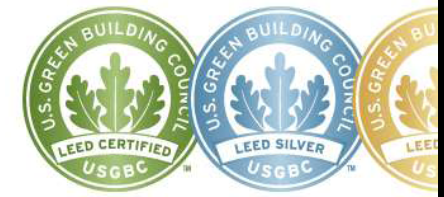 An overview about Leadership in Energy and Environmental Design
What is LEED?...
An internationally recognized set of standards aiming to maximize energy efficiency in any building. 
A certificate - that a building was designed and built using these performance improving standards.
It’s more of a design approach that sets the tone for what will come later on..
LEED is flexible enough to apply to all buildings... Commercial and residential. … 

Works through the building lifecycle… from design to construction to operations and maintenance… even repairs and restoration.
What does LEED measure?
Energy Savings.. Power consumption, insulation, lighting systems, IT and Data Center designs
Water Efficiency… 
Carbon Emissions… Air-conditioning systems, cooling medium, type and source of power.
Indoor environmental quality… Daylight, ventilation, space, ambient temperatures, sound levels 
Use of resources… Waste management system, nature of building materials
LEED Benefits
Substantial savings in operational costs. 
Possibility to ‘cash-in’ on reduced carbon emissions
Happier employees, better morale…higher productivity  
Better social image
More real estate value. LEED buildings are known to be assessed at higher prices.
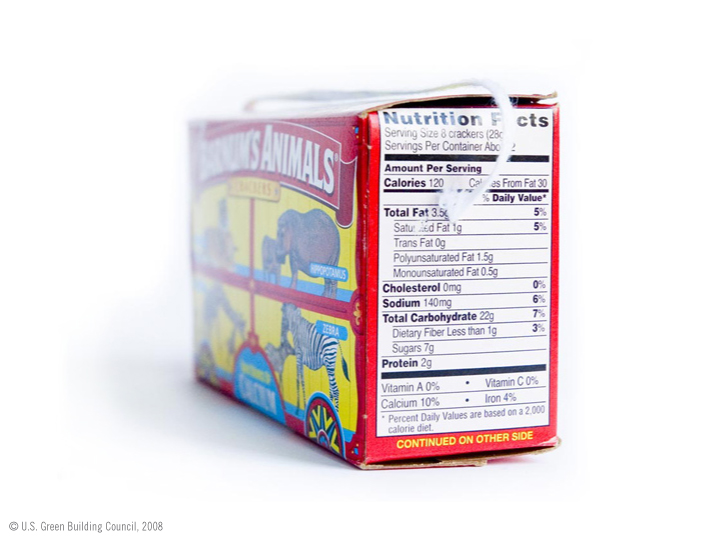 About Mobinil’s new LEED building…
General information 
Map snapshot
Layout and ground floor plan
General information
Complex Name: Pyramids Heights. Located along Cairo – Alexandria desert road. 22KM from October City

Lessor: Samcrete Development.
Lessee: The Egyptian Company For Mobile Services [Mobinil] 

Building B[1]: Basement. Ground. First. Second and Third floors. Total lease area of 1250 ...    Distributed over 5 floors: 



…. To be used as offices and open work space. Plus an area of 2500M2 basement to be used as a storage and public services for the building.
12500 M2
Expected capacity: 1550 seats
Geographical snapshot
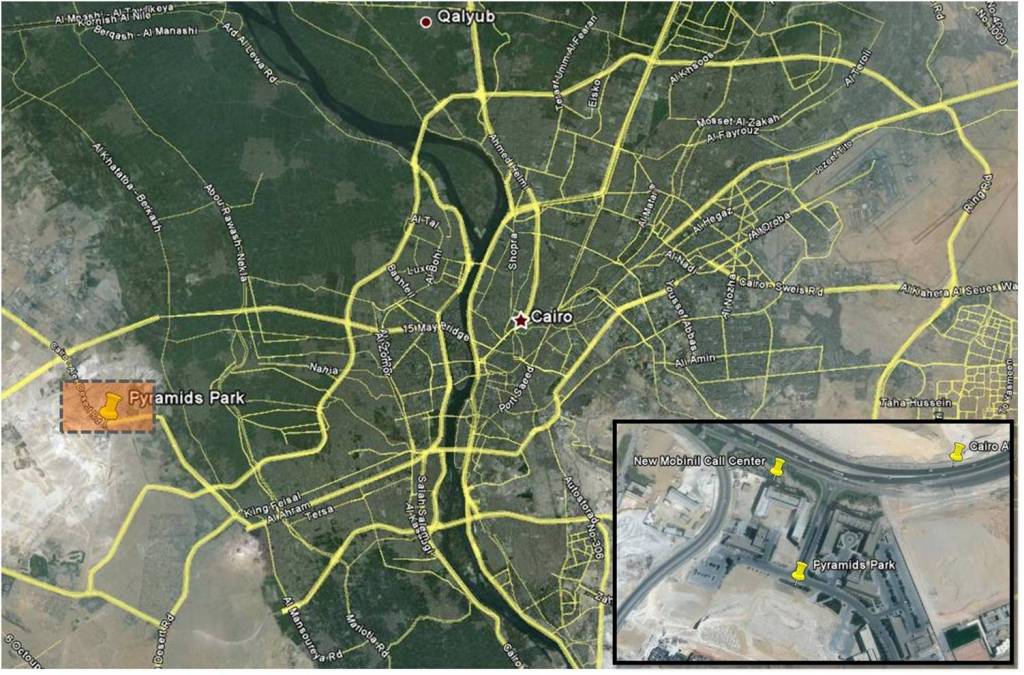 Layouts. Plans
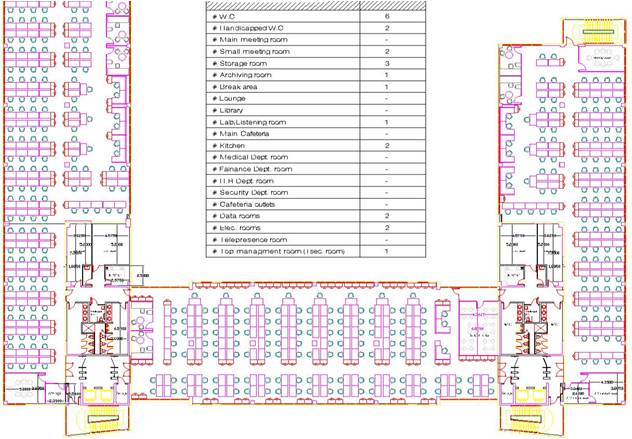 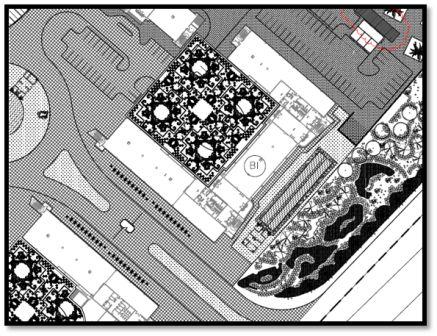 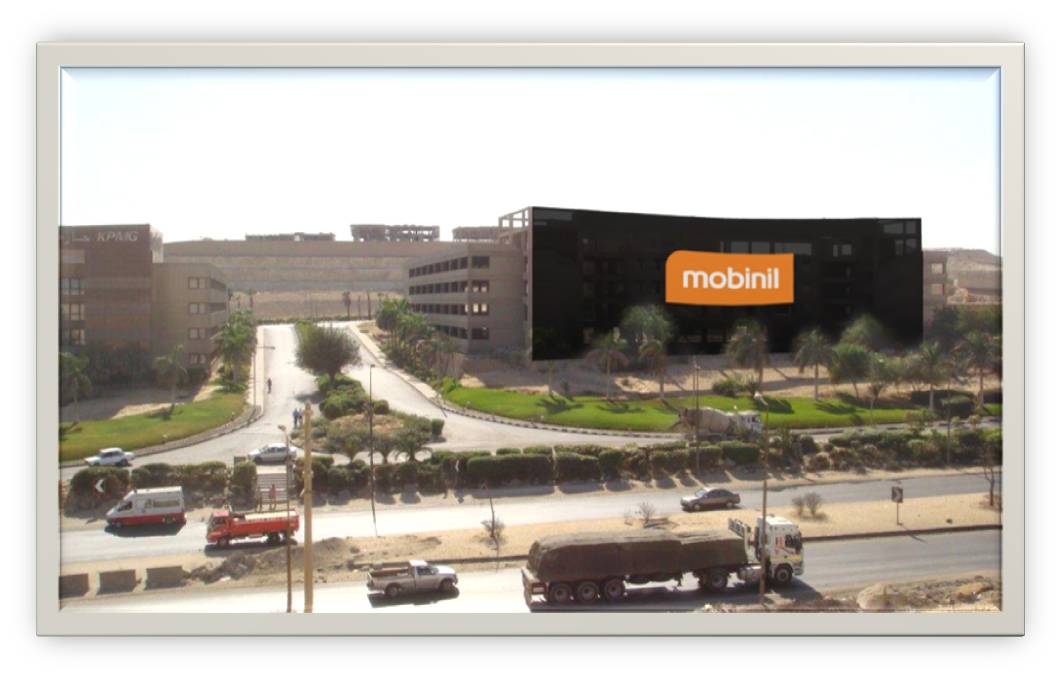 Typical floor plan
Building layout
Thank You